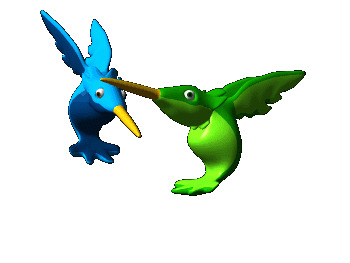 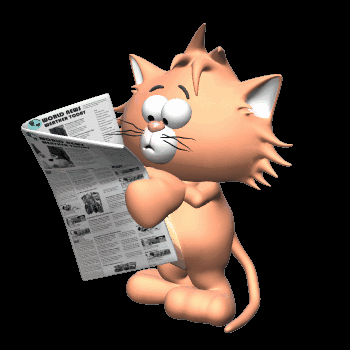 PRINSIP PSIKOLOGIDALAM PEMBELAJARAN
Dra. Sri Hastuti Handayani, M.Si
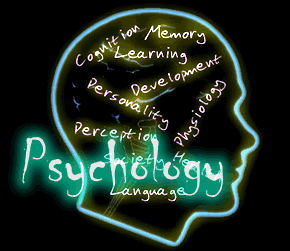 Apa itu belajar ??
Witherington (1952) : “Belajar merupakan perubahan dalam kepribadian yang dimanifestasikan sebagai pola2 respons yg baru berbentuk keterampilan, sikap, kebiasaan, pengetahuan dan kecakapan”. 
Di Vesta dan Thompson (1970) : “ Belajar adl perubhn perilaku yang relatif menetap sebagai hasil dari pengalaman”. 
Gage & Berliner : “Belajar adl suatu proses perubahan perilaku yang yang muncul karena pengalaman” 
Belajar : perub yg relatif permanen dlm perilaku, kognisi/ pemikiran atau afeksi/emosi yg tjd akibat interaksi sso dg lingkungan.
Created by Yenny
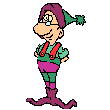 Apa kaitan antara belajar dan pelatihan ??
Prinsip belajar ialah mengubah dari tidak tahu menjadi tahu, merubah hal yang buruk pada yang baik, serta proses perubahan tingkah laku, baik di  ranah kognitif, afektif, maupun psikomotor.
Pelatihan membutuhkan proses belajar dan pembelajaran. Terutama proses belajar, karena tanpa adanya sebuah proses belajar, pelatihan diangap sia-sia dan tidak akan bernilai guna. 
Tujuan dari pelatihan juga seperti itu, yaitu dapat merubah tingkah laku seseorang serta mengembangkan keahlian dan pengetahuan yang dibutuhkan guna kelangsungan hidup tiap-tiap individu dan organisasi .
Created by Yenny
Prakondisi Proses Pembelajaran
Diperlukan adanya kesiapan kondisi psikologis/ mental.
Diperlukan kemampuan dan kesiapan trainee utk dilatih
Situasi terbaik adl dimana sso dpt belajar krn adanya kemauan belajar (memiliki motivasi)
Keingintahuan, kebutuhan utk berprestasi, dan peningkatan harga diri sso akan meningkatkan motivasi internal.
Perlu mempertimbangkan harapan trainee, krn akan mempengaruhi reaksi secara keseluruhan suatu program pelatihan.
Created by Yenny
Konsep Dasar Pembelajaran
Pengarahan
Belajar yg berlebihan (over training)
Konsep pertama dan terakhir
Gaya belajar
Menciptakan kesan pertama yg positif
Menciptakan antusiasme dan lingk yg kondusif
Tdp hub ant kepuasan dan proses belajar
Pencapaian tujuan adl tg jwb bersama (trainee & trainer)
Motivasi utk belajar adalah penting
Sistem nilai akan mempengaruhi proses belajar
Created by Yenny
Prinsip Belajar pd Org Dewasa (Andragogi)
Kebutuhan utk mengetahui
Kebutuhan utk mengarahkan diri sendiri (self directed)
Belajar melalui perbuatan/partisipasi
Terfokus pd tugas dan masalah
Pentingnya kesiapan belajar
Memperhatikan perbedaan individual
Kurang menyukai adanya sistem penilaian
Memiliki kebutuhan utk dihargai
Menginginkan lingk yg kondusif
Termotivasi secara intrinsik dan ekstrinsik
Peran fasilitator sbg agen perubahan
Memerlukan stimulan yg variatif
Created by Yenny
Perbedaan PEDAGOGI & ANDRAGOGI
Created by Yenny
Created by Yenny
Created by Yenny
Created by Yenny
Implikasi Teori Proses Belajar Orang Dewasa Pada Pelatihan
Created by Yenny
Prinsip2 Pembelajaran dlm Pelatihan
Semua mns dpt belajar.
Setiap ind hrs termotivasi utk belajar.
Belajar itu aktif, bkn pasif.
Perlu umpan balik.
Tersedia materi.
Meluangkan waktu.
Metode belajar hrs bervariasi.
Memenuhi harapan peserta.
Perlu penguatan thd perilaku yg benar.
Standar kinerja hrs ditetapkan.
Ada tingkatan2 yg berbeda dlm pembelajaran.
Created by Yenny
Pembelajaran mrpk penyesuaikan pd diri ind.
Perbedaan individu berprean dlm efektifitas proses pembelajaran.
Belajar mrpk proses kumulatif.
Keterlibatan ego mrpk faktor utama dlm belajar.
Kecepatan belajar dipengaruhi oleh ketrampilan kompleks vs sederhana.
Gangguan/hambatan belajar hrs disingkirkan.
Belajar melibatkan long term memory.
Perlu pengulangan dlm proses belajar.
Tidur mempengaruhi belajar.
Belajar seharusnya berbasis kenyataan.
Created by Yenny
Hambatan Pembelajaran
Hambatan Internal
Hambatan Eksternal
Kurangnya Motivasi
Kurangnya Komitmen
Penolakan, sudah merasa puas.
Tidak ingin tahu
Kemampuan mental
Dinamika kelompok
Perilaku pemimpin/manajer
Created by Yenny
Proses Pembelajaran
Harapan (expectancy)
Persepsi (perception)
Memori Kerja (working memory)
Penyandian Semantik (semantic encodingi)
Penyimpanan Jangka Panjang (long term memory)
Pemerolehan kembali (retrieval)
Menarik Generalisasi (generalizing)
Kepuasan (gratification)
Created by Yenny
Tahapan Proses Belajar Orang Dewasa
Kesadaran Diri
Keinginan Meningkatkan Diri
Kondisi untuk Belajar
Pemeliharaan Sikap Perubahan
Created by Yenny
Manfaat Pengenalan Gaya Belajar
Mengantisipasi trainee yang:
Banyak/sedikit bicara
Bertanya utk mengetahui prinsip dasar atau menjajagi aplikasi penerapan
Merasa sesi berjalan tll cepat/lambat
Mau jd relawan
Serius/senang humor
Membaca materi terlebih dahulu
Memberikan ide2 baru secara spontan
Memberikan ide dg pemikiran yg matang
Mau mencoba hal2 baru
Mau berpartisipasi/menjadi pemantau
Menerima/menolak umpan balik
Created by Yenny
Gaya Belajar
Gaya Belajar Aktivis (Concrete Experience)
Gaya Belajar Reflektor (Reflective Observation)
Gaya Belajar Teoritis (Abstract Conceptualization)
Gaya Belajar Pragmatis (Active Experimentation)
Created by Yenny
GAYA BELAJAR AKTIVIS
Akan lebih dpt belajar dari:
Pengalaman, masalah, dan kesempatan baru.
Analisis situasi saat ini, mis: permainan bisnis, tgs kerjasama tim, bermain peran, dll.
Pencarian ide tanpa adanya batasan.
Melakukan tgs2 yg menantang.
Kegiatan bersama dg org lain.
Adanya kesenjangan dlm melakukan berbagai aktivitas.
Aktivitas yg memungkinkan utk tampil,                   mis: memimpin, memberi presentasi, dll
Aktivitas yg memungkinkan partisipasi aktif.
Created by Yenny
GAYA BELAJAR REFLEKTOR
Akan lebih dpt belajar dari:
Mengamati dan memikirkan suatu aktivitas.
Mengamati dan mendengarkan.
Berpikir sebelum bertindak.
Meneliti.
Menilai dan menganalisis hal yg telah terjadi/ dipelajari.
Menghasilkan analisis yg hati2.
Mengampil keputusan tanpa ada batasan waktu.
Bertukar info dg org lain tanpa hambatan.
Created by Yenny
GAYA BELAJAR TEORITIS
Akan lebih dpt belajar dari:
Mempelajari konsep, sistem, model, dan teori.
Waktu utk menjajagi hub ant ide, situasi, dan peristiwa.
Kesempatan utk menanyakan dan menjajagi metode, asumsi, dan logika yg mendasari.
Kesempatan utk memperluas puan intelektual, dg cara menganalisis situasi kompleks.
Situasi berstruktur dg tujuan jelas.
Kesempatan utk mendengarkan ide2 dan konsep2 secara rasional.
Kesempatan utk menganalisis dan menggeneralisasi alasan kesuksesan dan/atau kegagalan.
Pembahasan ide dan konsep.
Kesempatan utk memahami dan berpartisipasi dlm situasi kompleks.
Created by Yenny
GAYA BELAJAR PRAGMATIS
Akan lebih dpt belajar dari:
Melihat hub ant topik dan masalah/kesempatan di pekerjaan.
Penunjukkan teknik melakukan sst dg keuntungan praktis.
Kesempatan utk mencoba dan melatih berbagai teknik dg adanya pengarahan dan umpan balik dari pakar.
Model utk panutan.
Teknik yg dpt diaplikasikan di dlm pekerjaan.
Kesempatan utk mengaplikasikan langsung apa yg telah dipelajari.
Kegiatan pelatihan yg efektif, mis: simulasi dan contoh nyata.
Kesempatan utk konsentrasi pada isu praktis.
Created by Yenny
Siapapun yg berhenti belajar berarti sudah tua, entah pd usia dua puluh atau delapan puluh tahun. Siapa pun yg tetap belajar akan senantiasa muda. Hal terbesar dlm hidup adalah membuat pikiran awet muda.(Henry ford)